业余射电天文——21cm八木设计1
QQ交流群：926020514
论坛：http://radioastronomy.online/
目录
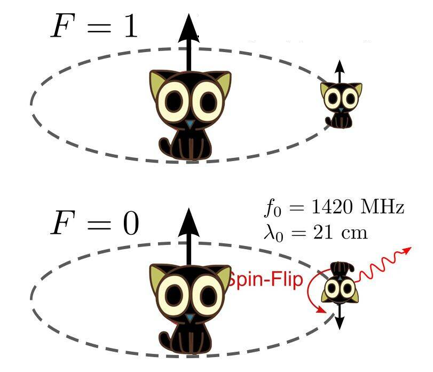 21cm八木设计1
1420MHZ八木实物
1420MHZ八木简化模型
1420MHZ八木分解
1420MHZ八木天线尺寸
1420MHZ八木实物
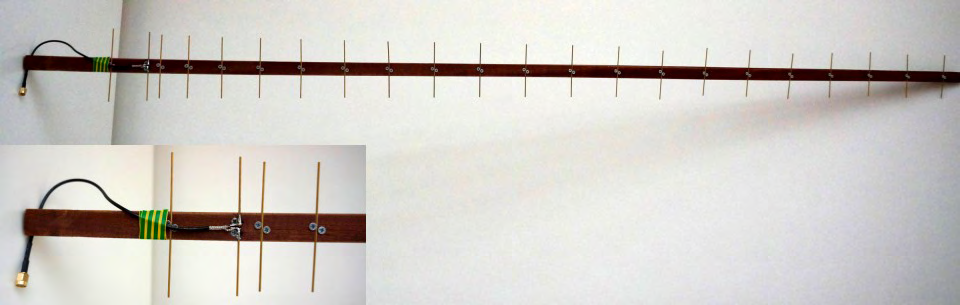 引向单元
反射单元
激励单元
1420MHZ八木简化模型
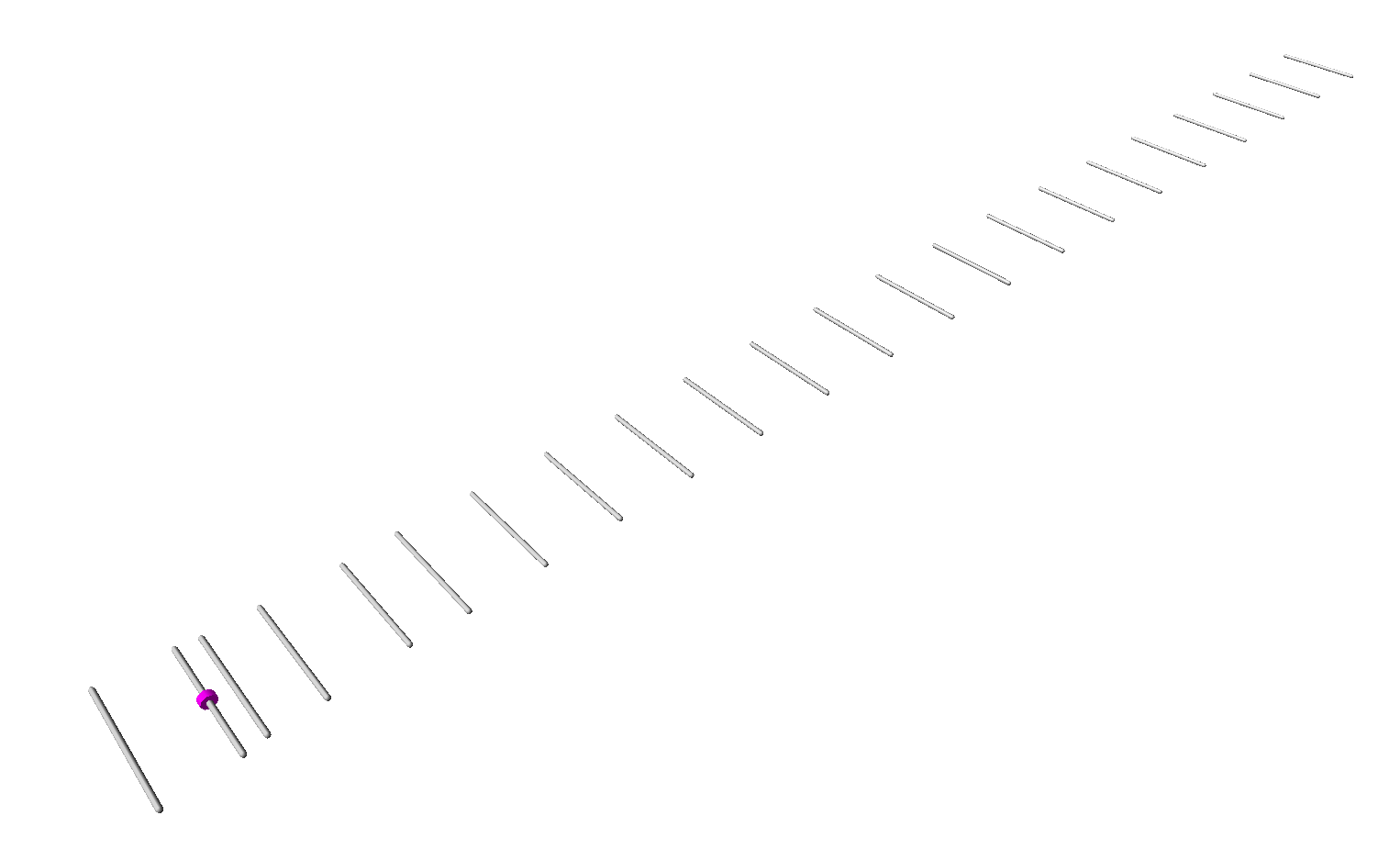 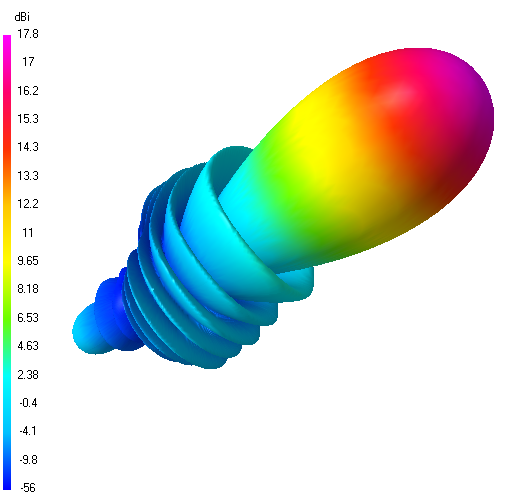 引向单元
激励单元
反射单元
1420MHZ八木分解——激励单元
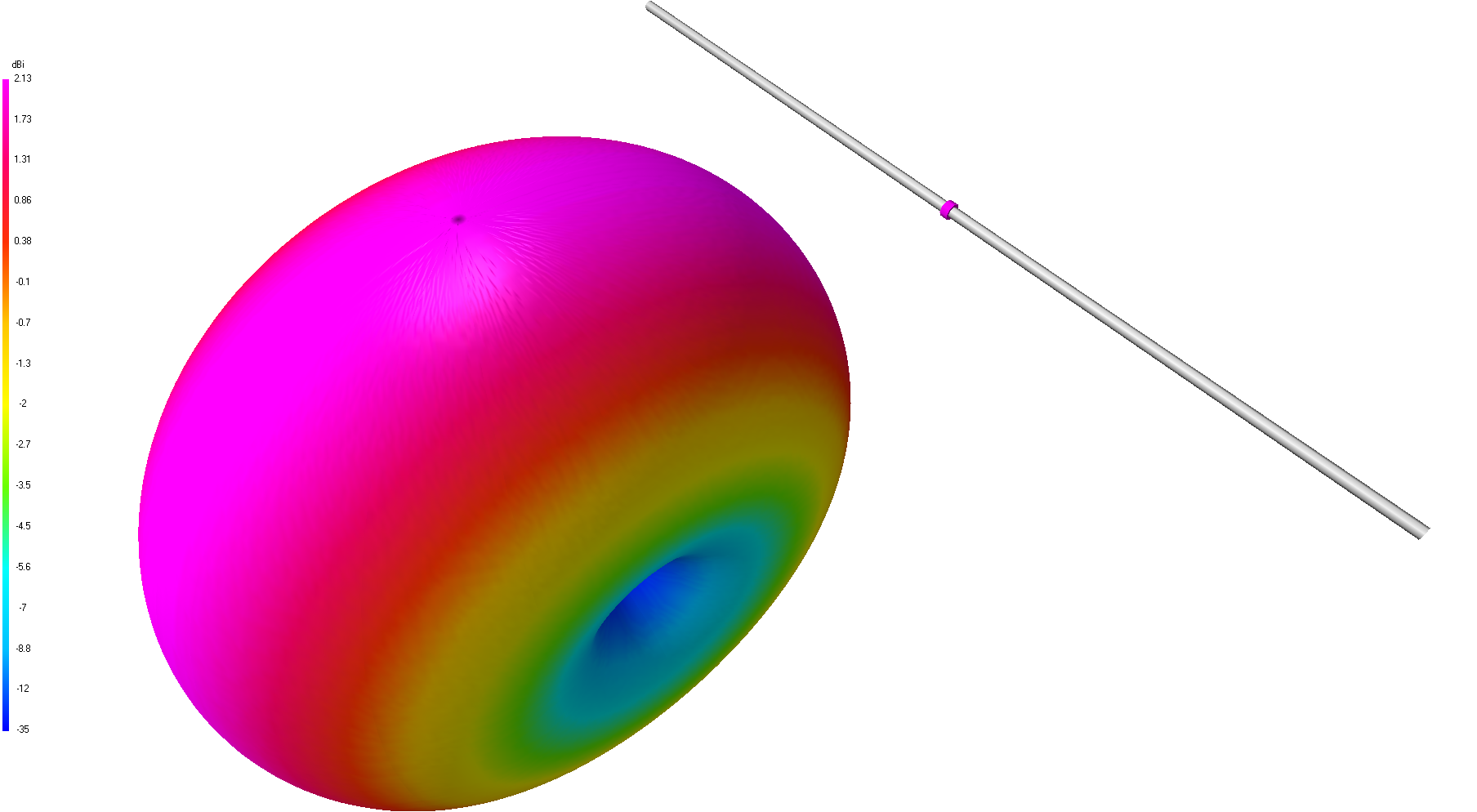 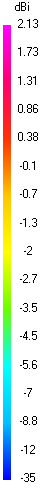 1420MHZ八木分解——激励单元+反射单元
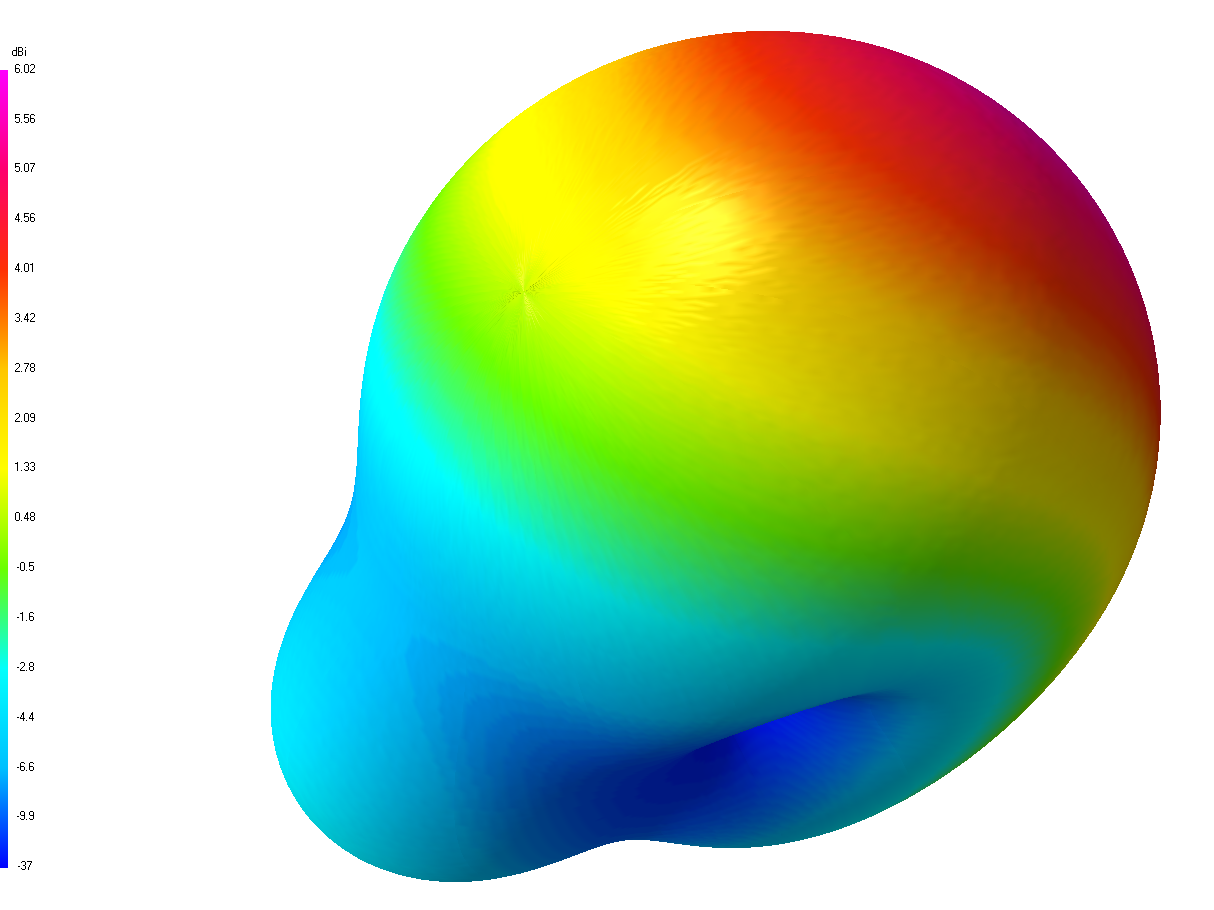 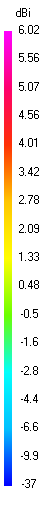 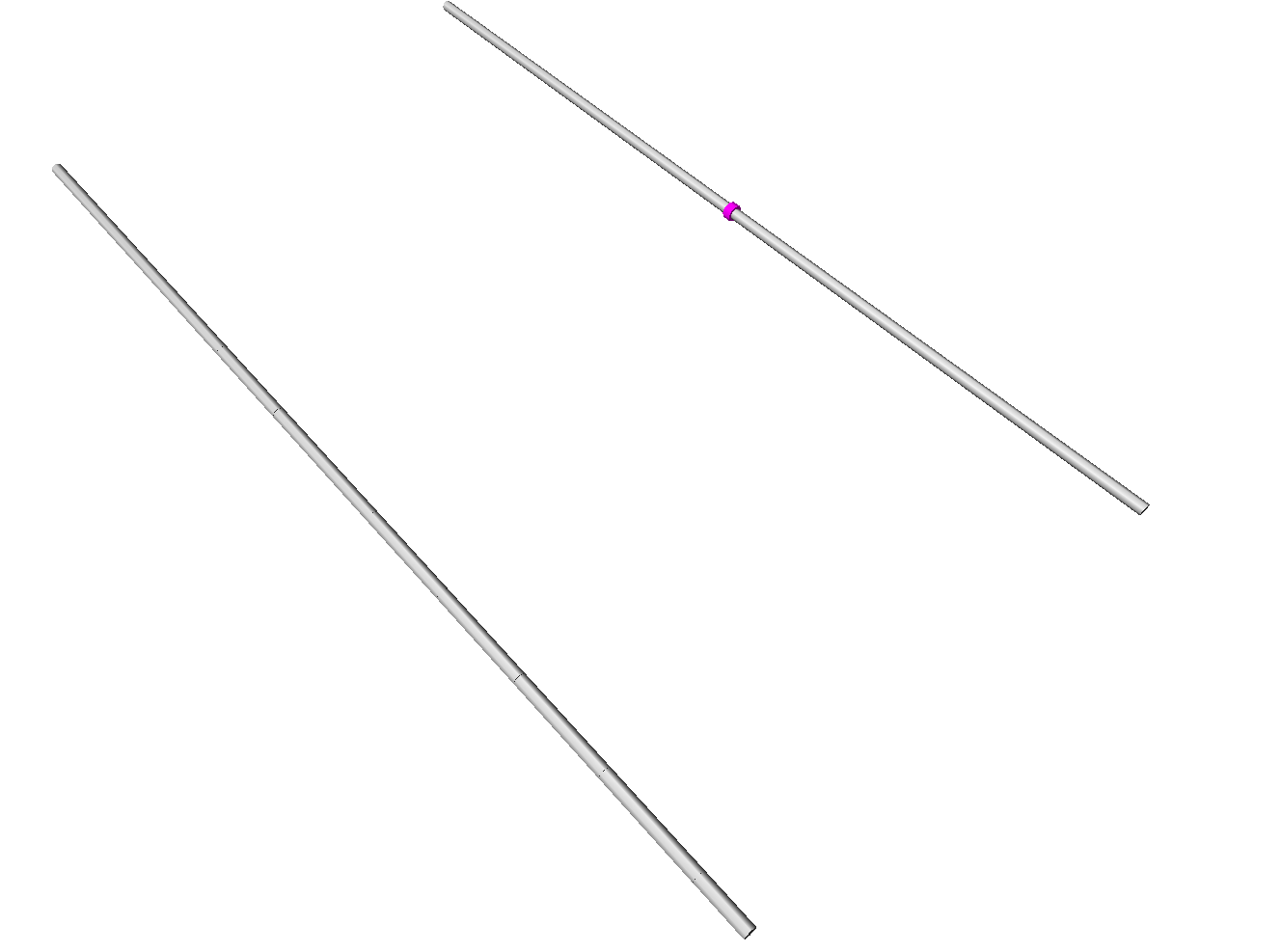 1420MHZ八木分解——激励单元+反射单元+引向单元*1
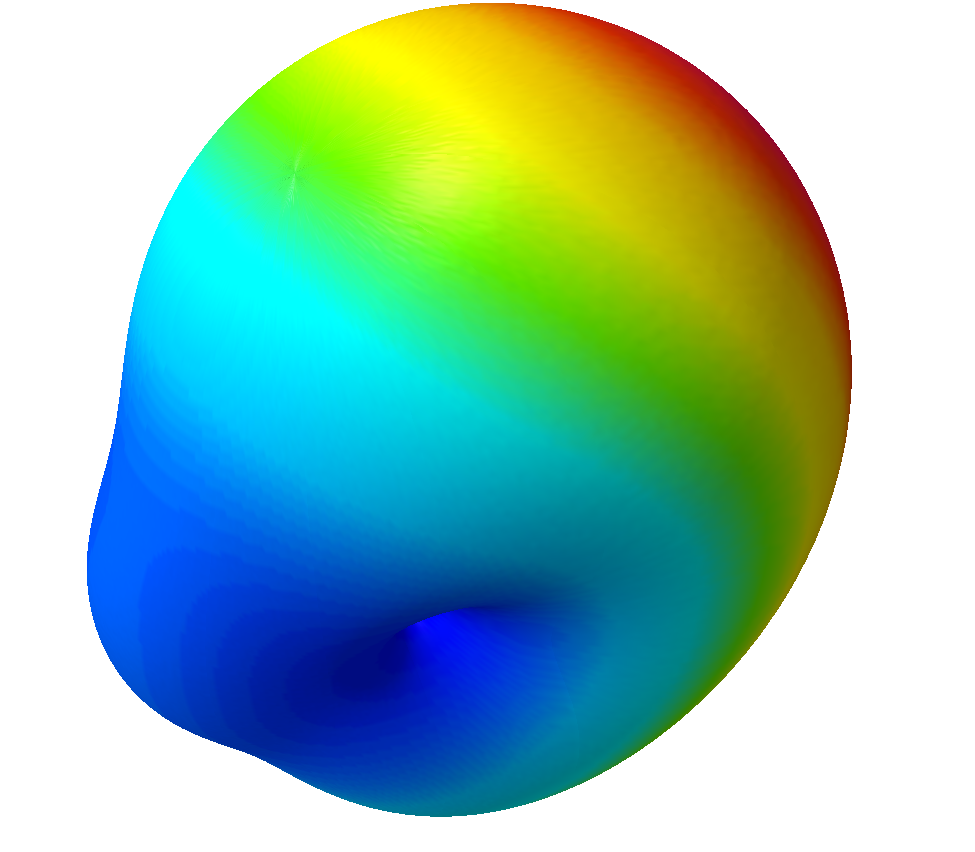 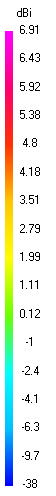 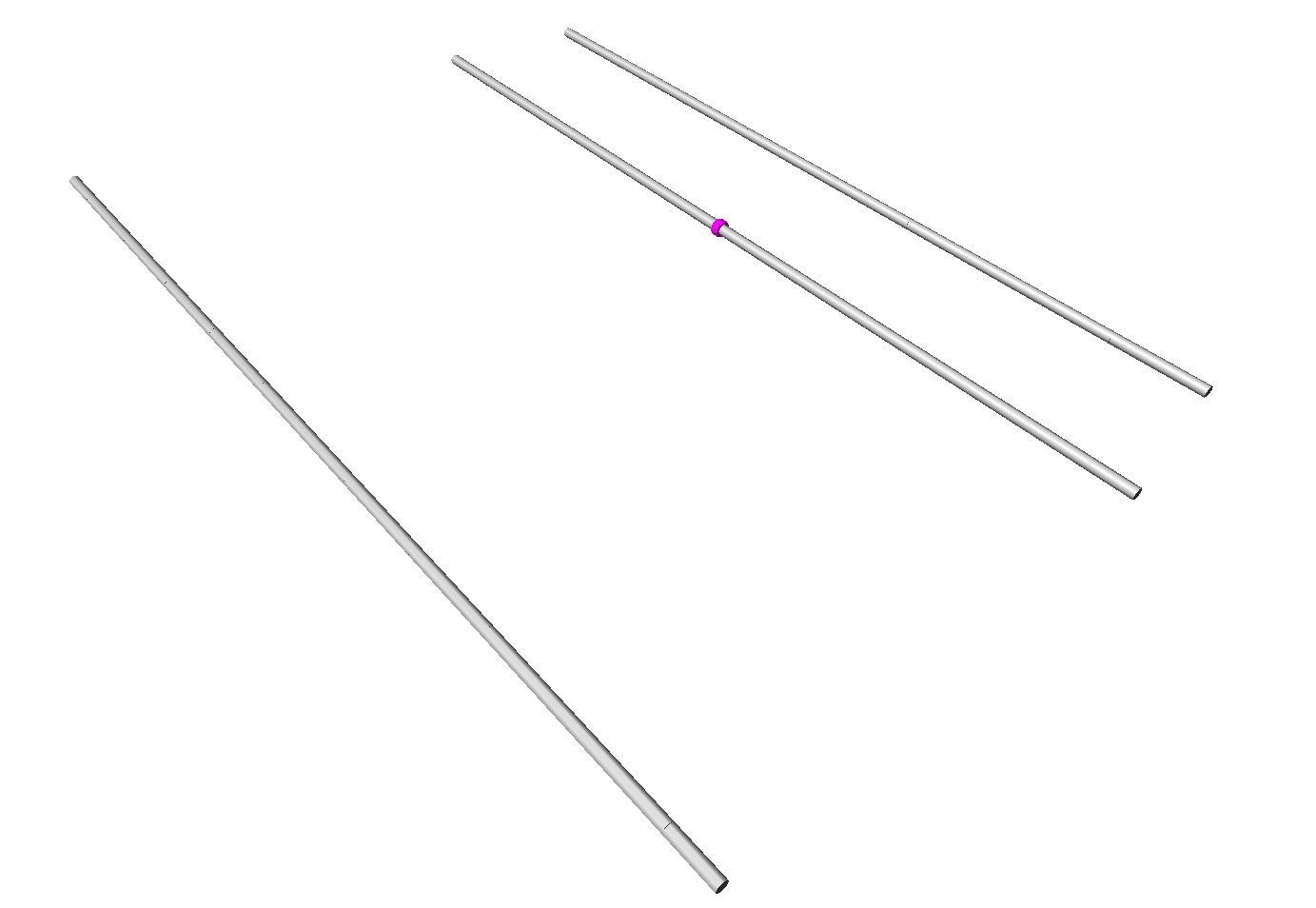 1420MHZ八木分解——激励单元+反射单元+引向单元*2
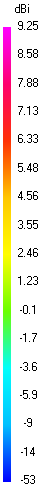 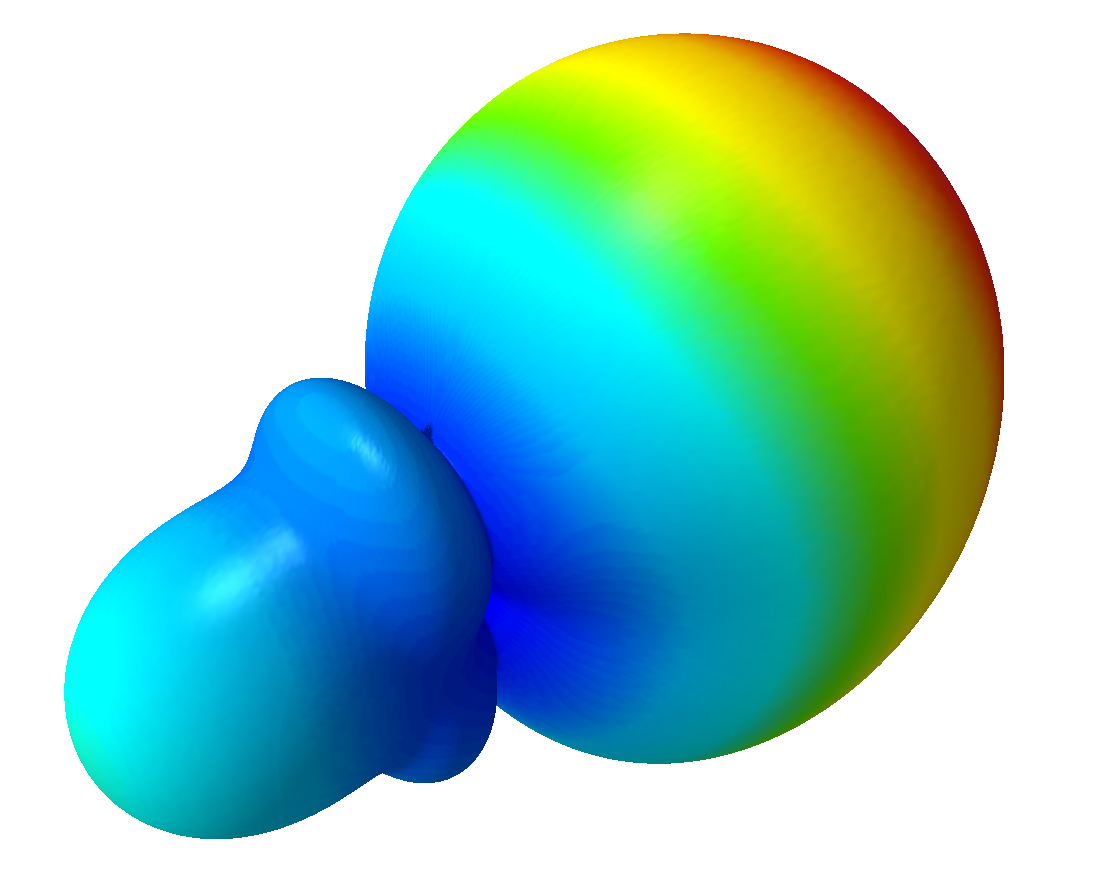 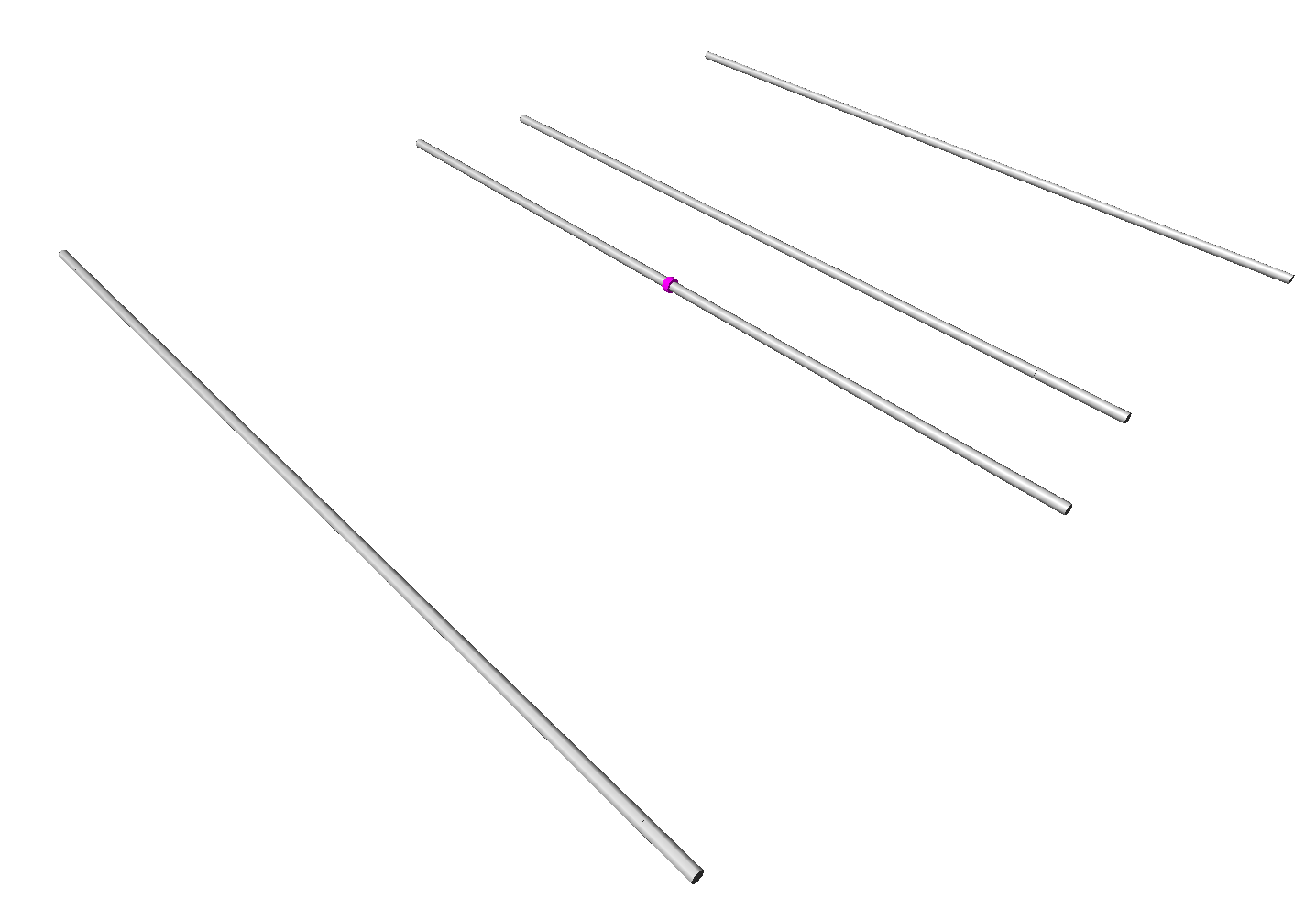 1420MHZ八木分解——激励单元+反射单元+引向单元*20
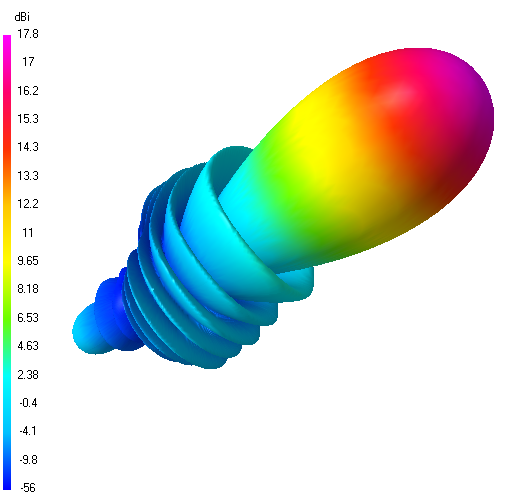 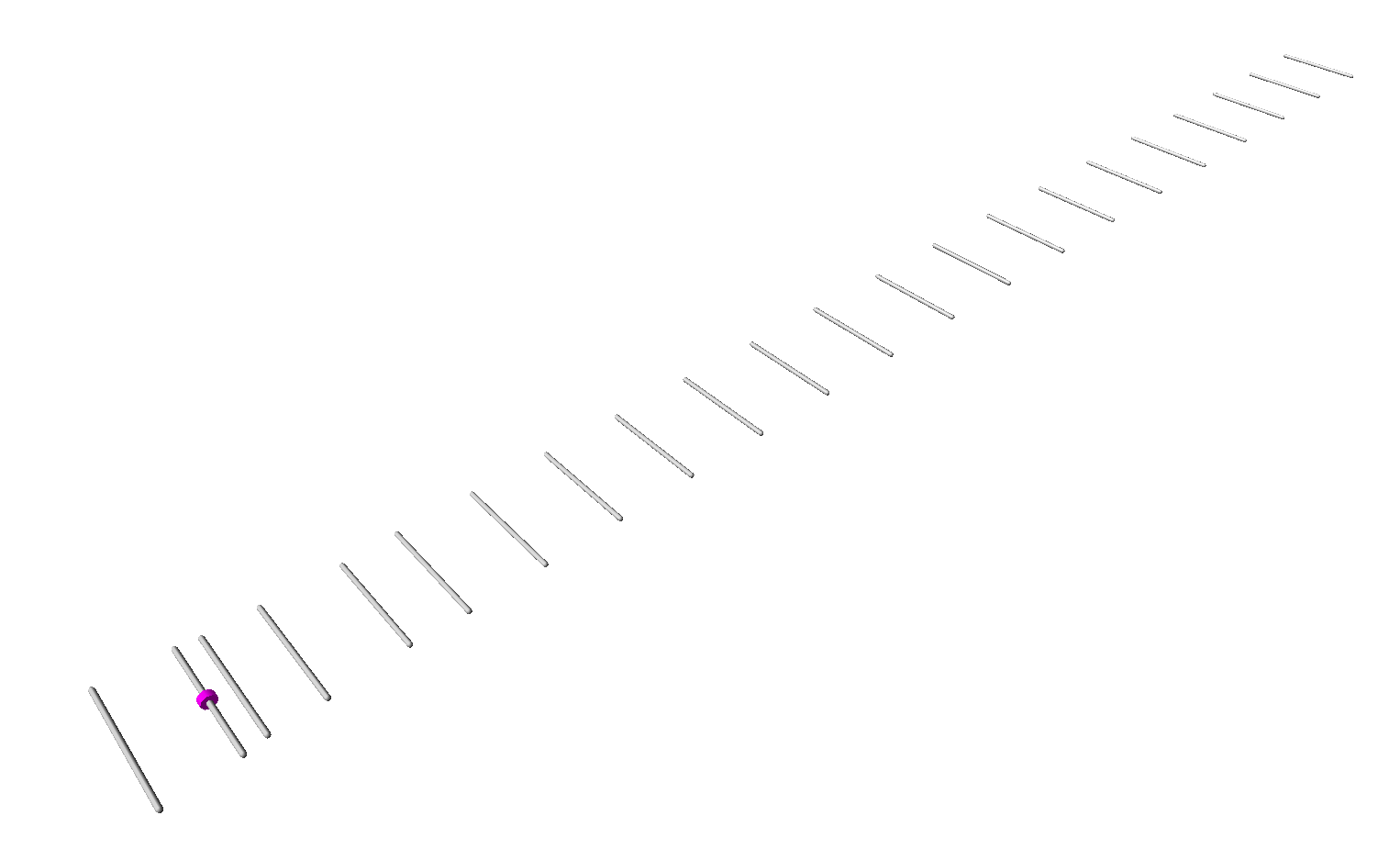 1420MHZ八木反射系数
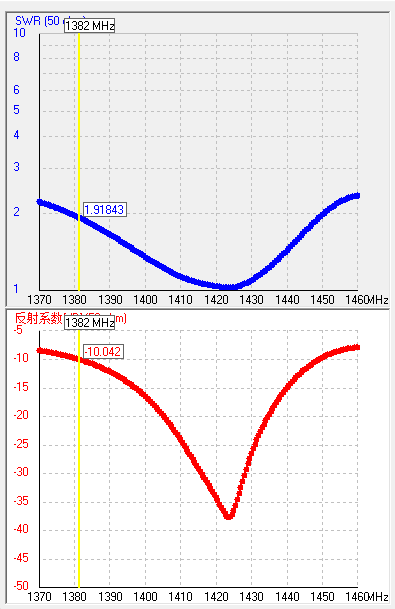 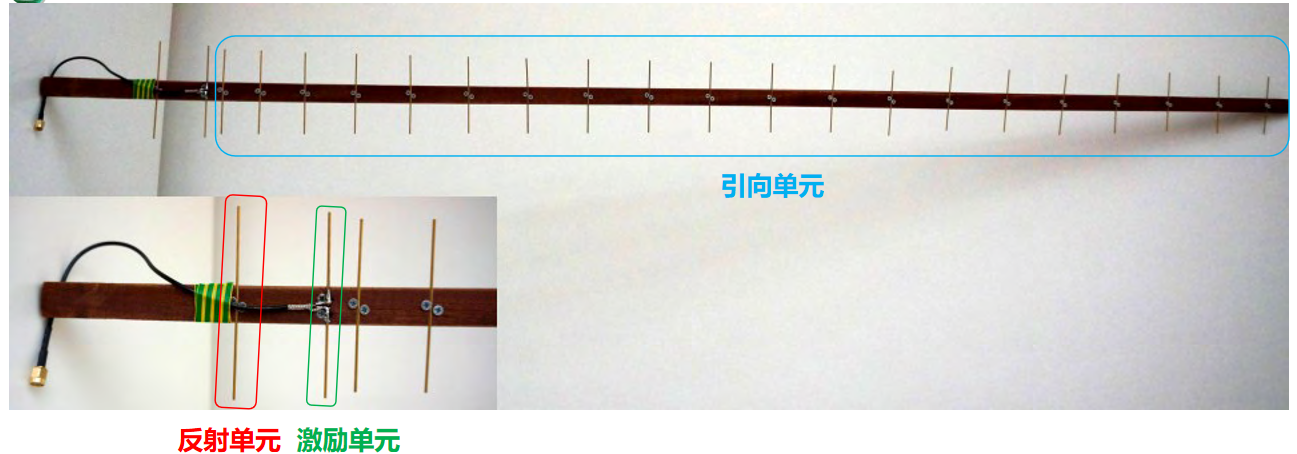 反射系数会随天线的观测频率而变化

小于-10dB的频率范围称为天线的工作频率

此处八木天线的工作带宽为1380MHz-1450MHz
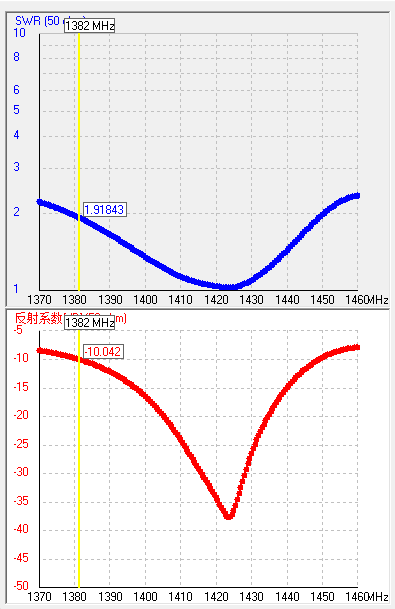 注：反射系数<=-10dB基本上和驻波比SWR<=2等价
1420MHZ八木天线尺寸
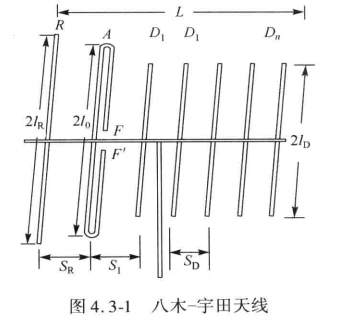 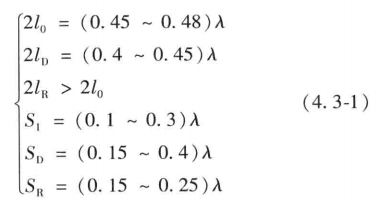 目前八木长度为1.45m，对于1420MHz，可估算增益为18.40dBi
1420MHZ八木天线初步尺寸（单位:m）
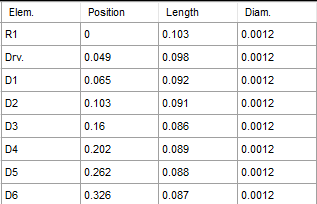 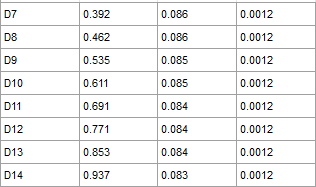 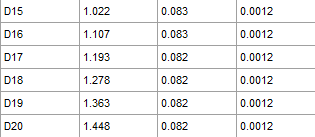 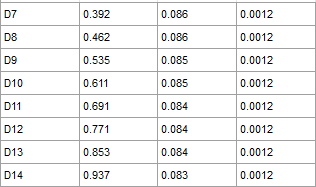 1420MHZ八木天线初步尺寸（单位:波长）
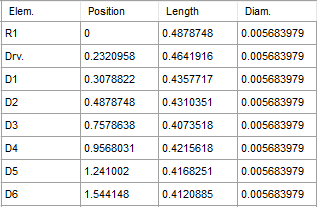 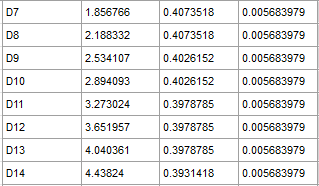 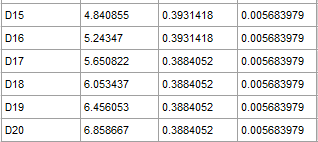 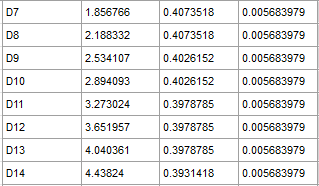